Logika v praxi3. přednáška
Marie Duží 
http://www.cs.vsb.cz/duzi/
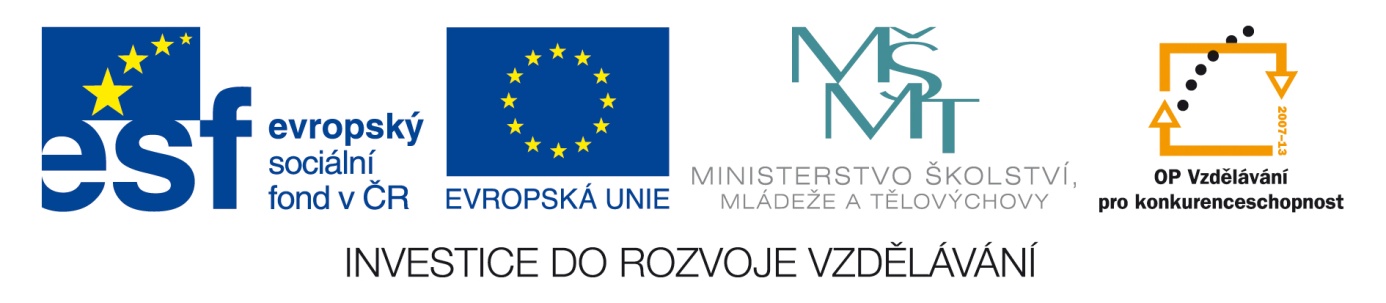 Predikátová logika 1. řádu
Výroková logika je jakási „základní logická algebra“, ale často nestačí, potřebujeme obohatit její jazyk
Uvažme tři tvrzení:
„Někteří účetní vystavují faktury“
„Všichni účetní vystavují faktury“
„Pouze účetní vystavují faktury“
Nechť dále platí, že „Tom je účetní“.
Co z toho plyne? 
Z hlediska výrokové logiky nic, neboť se jedná o různé jednoduché výroky, které spolu nijak nesouvisejí. 
Intuitivně je však jasné, že z (2) a (4) vyplývá, že Tom vystavuje faktury, což ale nevyplývá z (1) a (4) nebo z (3) a (4)
(2), (4) |= Tom vystavuje faktury
Jazyk predikátové logiky
„Někteří účetní vystavují faktury“
Tedy existuje individuum x (x) takové, že x je účetní (U(x)) a vystavuje faktury (F(x)):
	x (U(x)  F(x))
Tom je účetní: U(t)
Vystavuje Tom faktury? Možná, ale neplyne to
Tom nemusí být jedním z těch x, která vystavují faktury
Jazyk predikátové logiky
„Pouze účetní vystavují faktury“
Být účetním je nutná podmínka pro to, aby někdo mohl vystavovat faktury
Faktury nemůže vystavovat nikdo jiný, než účetníAle, účetní mohou dělat i jiné činnosti, než pouze vystavovat faktury
Jestliže nějaké x vystavuje faktury, pak x je účetní:  F(x)  U(x) 
Pro všechna x platí, že jestliže x vystavuje faktury, pak x je účetní:  x [F(x)  U(x)]
Tedy, neexistuje x takové že by vystavovalo faktury a nebylo účetní:  x [F(x)  U(x)] 
	Kontrola: x [F(x)  U(x)]  x [F(x)  U(x)]   		x [F(x)  U(x)]  x [F(x)  U(x)]
Jazyk predikátové logiky
„Všichni účetní vystavují faktury“
Být účetním je dostatečná podmínka pro to, aby někdo mohl vystavovat faktury.  Ale, faktury mohou vystavovat i jiní, než pouze účetní
Jestliže nějaké x je účetní, pak x vystavuje faktury: U(x)  F(x) 
Pro všechna x platí, že jestliže x je účetní, pak x vystavuje faktury:  x [U(x)  F(x)]
Tedy, neexistuje účetní x, který by nevystavoval faktury:  x [U(x)  F(x)] 
	Kontrola: x [U(x)  F(x)]  x [U(x)  F(x)]    	 x [U(x)  F(x)]  x [U(x)  F(x)]
Predikátová logika
„Všichni účetní vystavují faktury“ 
x [U(x)  F(x)]  
Tom je účetní: U(t)
Vystavuje Tom faktury? Ano, vyplývá to
[U(x)  F(x)], U(t) |= F(t) 
„Pouze účetní vystavují faktury“
x [F(x)  U(x)]  
Tom je účetní: U(t)
Vystavuje Tom faktury? Nevíme,  nevyplývá to
[F(x)  U(x)], U(t) | F(t)
Jazyk predikátové logiky
„Všichni účetní a pouze účetní vystavují faktury“
Být účetním je nutná a dostatečná podmínka pro to, aby někdo mohl vystavovat faktury
Faktury nemůže vystavovat nikdo jiný, než účetní: F(x)  U(x)
Jestliže je někdo účetní, pak vystavuje faktury:  U(x)  F(x) 
Pro všechna x platí, že x vystavuje faktury, právě když je účetní:  x [F(x)  U(x)]
Tedy, neexistuje x takové, že by vystavovalo faktury a nebylo účetní, nebo bylo účetní a nevystavovalo faktury:  x [(F(x)  U(x))  (U(x)  F(x))]  
Kontrola:  	x [(F(x)  U(x))  (U(x)  F(x))]  
 			x [(F(x)  U(x))  (U(x)  F(x))]  
			x [(F(x)  U(x))  (U(x)  F(x))]  
			x [(F(x)  U(x))  (U(x)  F(x))]  x [F(x)  U(x)]
Jazyk predikátové logiky (Xaver)
Všichni muži mají rádi fotbal a pivo.
Někteří milovníci piva nemají rádi fotbal.
Xaver má rád pouze milovníky fotbalu a piva.
Kdo není muž, je žena.
Kdo je milovník něčeho, ten to má rád. 
	--------------------------------------------------------
Některé ženy nemá Xaver rád. 
	x [Muz(x)  (R(x, f)  R(x, p))]
	x [Mil(x, p)  R(x, f)]
	y [R(Xa, y)  (Mil(y, f)  Mil(y, p))]
	x [Mux(x)  Zena(x)]
	xy [Mil(x,y)  R(x,y)]
Formální jazyk PL1:  Abeceda
Logické symboly (mají pevný význam)
individuové proměnné: x, y, z, ...
Symboly pro spojky: , , , ,  
Symboly pro kvantifikátory: ,  
Speciální symboly (podléhají interpretaci)
Predikátové: Pn, Qn, ... 
Funkční: fn, gn, hn, …
n – arita = počet argumentů; n=0 – konstanty 
Pomocné symboly: závorky (, ), [, ], ...
Predikátová logika
Formální jazyk PL1: Gramatika
termy
každý symbol proměnné x, y, ... je term 
jsou-li t1,…,tn (n  0) termy a je-li f n-ární funkční symbol, pak výraz f(t1,…,tn) je term; pro n = 0 se jedná o individuovou konstantu (značíme a, b, c, …)
jen výrazy dle i. a ii. jsou termy
 	termy nám slouží (poté, co je interpretujeme) pro označování prvků universa, o kterých něco vypovídáme
Př.: term f(a,b) můžeme interpretovat jako +(2,5), a pak označuje číslo 7.
Formální jazyk PL1: Gramatika
atomické formule:
je-li P n-ární predikátový symbol a jsou-li t1,…,tn termy, pak výraz P(t1,…,tn) je atomická formule
formule:
každá atomická formule je formule
je-li výraz A formule, pak A je formule
jsou-li výrazy A a B formule, pak výrazy (A  B), (A  B), (A  B), (A  B) jsou formule
je-li x proměnná a A formule, pak výrazy x A a x A jsou formule
Vyhodnocením formule v nějaké interpretaci získáme Pravdu (1) nebo Nepravdu (0)
Formální jazyk PL1: 1. řád
Jediné proměnné, které můžeme používat s kvantifikátory, jsou individuové proměnné
Nemůžeme kvantifikovat přes proměnné vlastností či funkcí
Př.: Leibnizova definice rovnosti.
Mají-li dvě individua všechny vlastnosti stejné, pak je to jedno a totéž individuum
P [P(x)  P(y)]  (x = y)	jazyk 2. řádu, kvantifikujeme přes vlastnosti
Formální, symbolický jazyk PL1
Formule a termy jazyka jsou pouhé posloupnosti symbolů, bez interpretace nemají význam
Jsou formule x P(x, f(x)), x P(x, f(x)) pravdivé?
Nelze odpovědět, dokud nevíme, co znamenají symboly P a f. Záleží na interpretaci. 
Ani formule z předchozích příkladů, jako např. 
			x [Muz(x)  (R(x, f)  R(x, p))] 
	nemají význam, je nutno interpretovat symboly Muz, R, f a p. 
Interpretujeme pouze speciální symboly (predikátové a funkční včetně konstant), logické symboly mají pevný význam. 
Predikátovým symbolům přiřadíme vlastnosti nebo vztahy mezi prvky universa. Vlastnosti modelujeme jednoduše jako podmnožiny universa (množiny prvků s danou vlastností), vztahy jako relace nad universem. 
Funkčním symbolům přiřadíme funkce, tj. zobrazení z (U … U) do U
Konstantám přiřadíme prvky universa
Formální, symbolický jazyk PL1
Co je to interpretace?
Musíme se dohodnout, o čem formule „mluví“, přes co „rangují“ proměnné. Protozvolíme universum diskursu, tj. jakoukoli neprázdnou množinu U  
Interpetujeme predikátové symboly P, Q, …; dle arity (počtu argumentů) jim přiřadíme relace nad universem: R  U …  U
Interpetujeme funkční symboly f, g, … ; dle arity (počtu argumentů) jim přiřadíme funkce nad universem U …  U  U (konstantám přiřadíme prvky universa)
příklady
“Některá prvočísla jsou sudá“ 
„Existuje x takové, že Prvočíslo(x) a Sudé(x)“
Formalizujeme takto: x [P(x)  S(x)]
Interpretujeme: 
Universum = Nat (množina přirozených čísel)
P  {prvočísla}  Nat, S  {sudá}  Nat
Funkční symboly nejsou, proto formuli již vyhodnotíme: máme najít alespoň jeden (x) prvek universa (tj. číslo), které bude ležet jak v množině prvočísel tak v množině sudých: číslo 2. Formule je v této interpretaci pravdivá
Jiná interpretace: Universum množina individuí, 
	P  {studenti}, S  {líní}
(„Někteří studenti jsou líní“) – pravda ? 
příklady
“Všechna prvočísla větší než dva jsou lichá” 
“Pro všechna x platí, že je-li prvočíslo(x) a x > 2, pak liché(x)” 
Formalizujeme takto: x {[P(x)  R(x, a)]  Q(x)}
Interpretujeme nad universem Nat: 
P  {prvočísla}, Q  {lichá}, a  2,R  relace > (být větší), tj. množina dvojic {<1,0>, <2,0>, …, <2,1>, …, <3,2>, …, <4,2>, …}
V této interpretaci je formule pravdivá
Model formule, logické vyplývání
Interpretace I, ve které je formule F pravdivá, se nazývá model formule F, značíme |=I F 
Model množiny formulí {F1,…,Fn} je interpretace I, ve které jsou všechny formule Fi pravdivé
Úsudek F1,…,Fn |= F je platný, právě když F je pravdivá v každém modelu množiny předpokladů {F1,…,Fn}.
Tedy neexistuje interpretace, která by byla modelem množiny předpokladů {F1,…,Fn} a nebyla modelem závěru F. 
Jinými slovy, množina {F1,…,Fn , F} nemá model, je sporná, nekonzistentní.